Presentation to Parliamentary Colloquium on climate finance:
Should the  Private sector do more and if so what and how?
28th November 2017
Is business doing enough?
In answer to the question posed…Yes….and No… 

Some path-breaking programmes have demonstrated success, but we are not taking them forward and building on them.

At a time of stagnant economic growth with low investment levels, green economy and climate mitigation and adaptation interventions could change the picture

So what are the issues and how can we address them?
Requirements for Investment
From Government…..
Clear Policy Signals and long Term Policy Certainty
Enabling Regulatory Framework
Clear processes for leveraging public sector finance with private.
Clarity on priorities for investment and time frames
From the Private Sector
Enabling financing framework -  project scale  and levels of risk
Mix of financing instruments that can be accessed easily and speedily
Appropriate levels of risk tolerance
Ability to understand and engage with Governmental  processes
Facilitated process for consensus on  on….
National priorities in terms of building pipelines 
Both governmental and private sector priorities and existing investment priorities  (IPPs and buildings)
Where current blockages and impediments to project development and investments lie
What the current financing frameworks can and cannot support and how we fund more “risky” and entrepeneurially led investments
Time frames
Processes
What the financing mechanisms can and cannot do (often source of major confusion for the private sector)
Building Pipelines
Facilitated process to bring in private sector partners, generate scale and build consensus with public sector partners – building pipelines requires resourced intermediation
Clarity on areas for investment – what and where and over what time frame
Process to create infrastructure for agglomeration –  to allow small and medium size company involvement
Upfront agreement on environmental and socio-economic and empowerment issues
Hard conversation on localisation
Address vested interests upfront
Potential Pipeline areas
Energy Efficiency – underway VNAMA project, GCF EE Fund proposal as a continuation to PSEE.
Revival of solar water heating roll-out
Transmission infrastructure for renewables
Off-grid solutions including biogass, small grids
Smart grids
Rooftop solar
Retrofit of electrical infrastructure no longer in use for renewables
Pipeline areas…
Climate resilient water infrastructure
Water conservation infrastructure including mass roll-out of rainwater harvesting systems
Retrofit of existing water infrastructure to address climate change considerations
“Green” infrastructure projects
Low carbon transportation infrastructure to support  electric, hybrid and hydrogen vehicles 
Support for climate proofed agricultural infrastucture and technologies. 
Waste management and circular economy interventions
THANK YOU FOR LISTENING
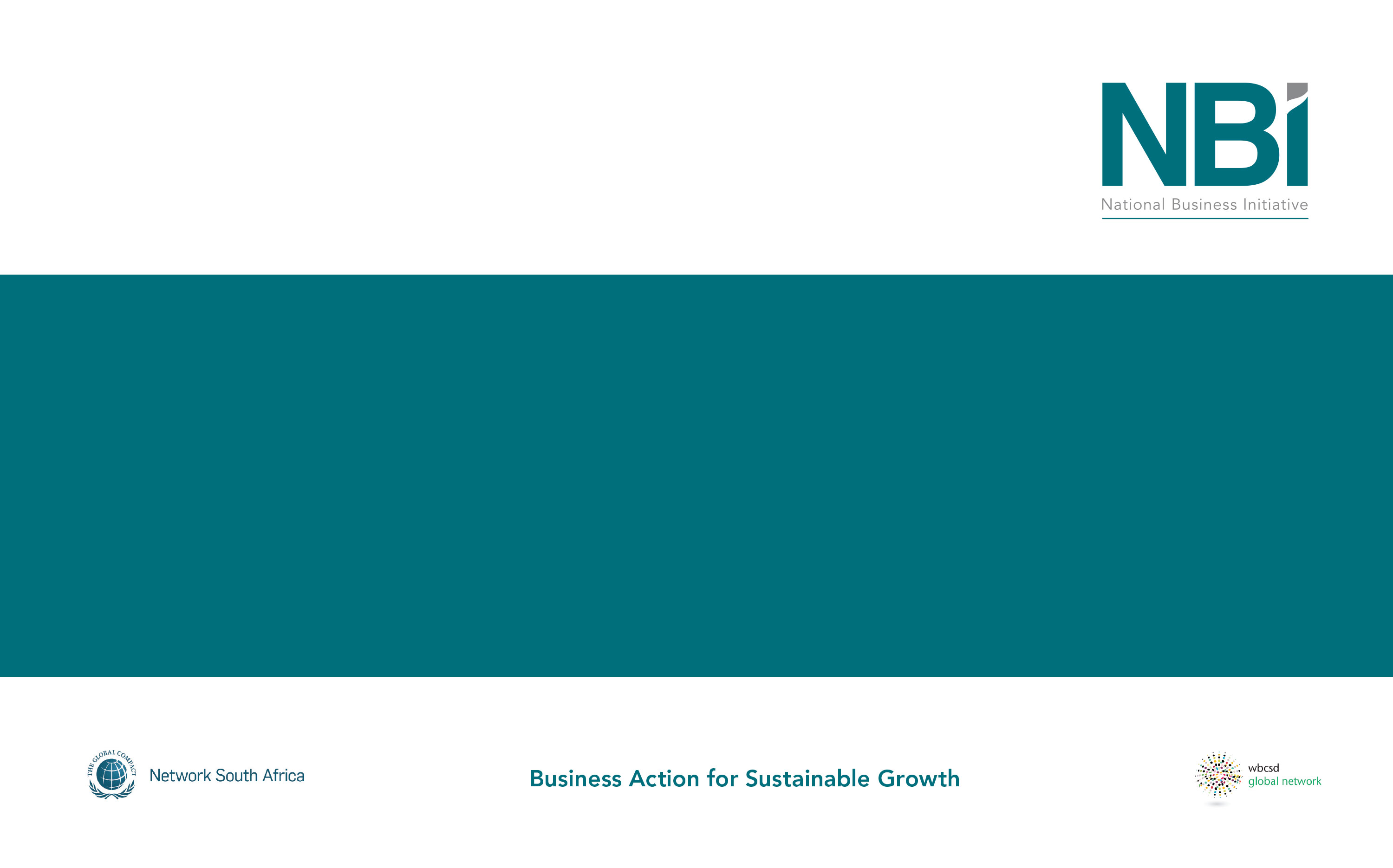 3rd Floor, Building D, Sunnyside Office Park, 32 Princess of Wales Terrace, Parktown, 2193
PO Box 294, Auckland Park, Johannesburg 2006, South Africa
0861 123 624 (0861 123 NBI) | Tel: +27 11 544 6000 | Fax: +27 86 505 5678
The National Business Initiative is a voluntary coalition of South African and multinational companies, working towards sustainable growth and development in South Africa and the shaping of a sustainable future through responsible business action. Since our inception in 1995, the NBI has made a distinct impact in the spheres of housing delivery, crime prevention, local economic development, public sector capacity building, Further Education and Training, schooling, public private partnerships, energy efficiency and climate change. 
The NBI is a global network partner of the World Business Council for Sustainable Development (WBCSD), the focal point of the United Nations Global Compact (UNGC) Local Network in South Africa and an implementation partner of the CEO Water Mandate, We Mean Business and the CDP. 
www.nbi.org.za                     www.facebook.com/NationalBusinessInitiative                        @NBISA